Duplikasi kubus
Pertemuan ke 4
Teknik duplikasi
Duplikasi kubus adalah sebuah teknik untuk menggambar bentuk produk atau bangunan. 
Menduplikasi bentuk dasar bertujuan untuk memberikan detail gambar yang baik.
Gambar duplikasi dapat digambar menggunakan teknik isometri ataupun perspektif
Biasanya menggambar duplikasi kubus digunakan pada gambar yang berbentuk sama atau sejajar walaupun bisa juga tidak.
Teknik duplikasi
Latihan
Buat gambar lokomotif dengan teknik duplikasi kubus
Hasil gambar atau obyek merupakan gambar perspektif kubus
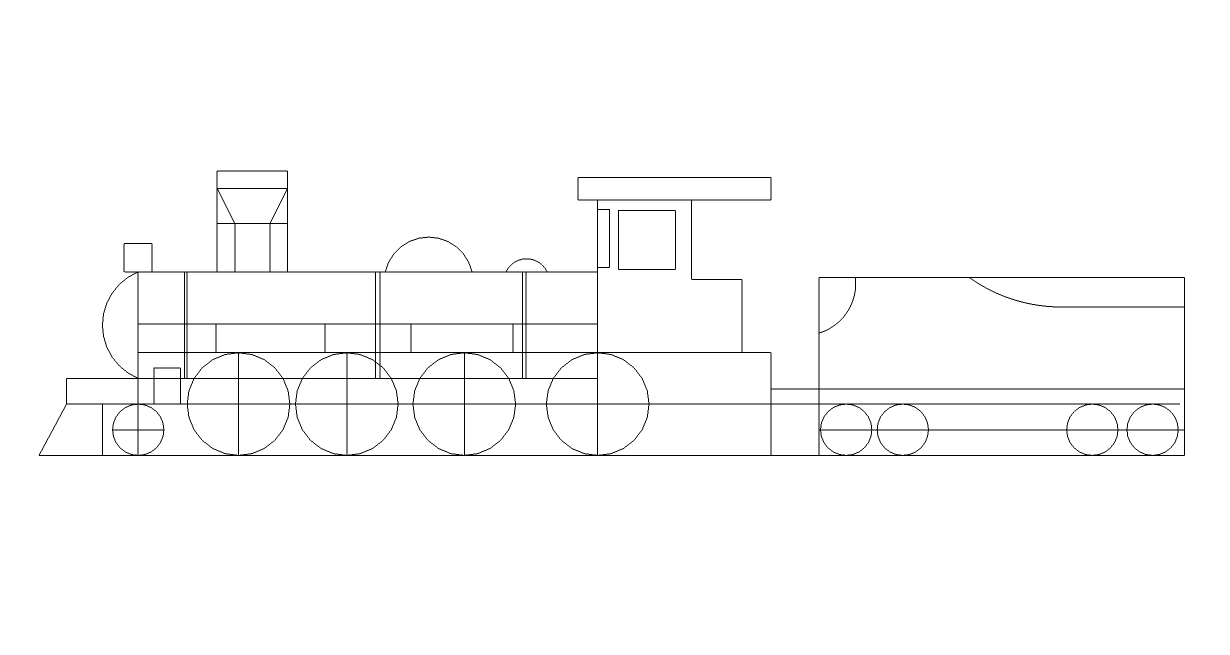